capÍtulo
3b
La cena
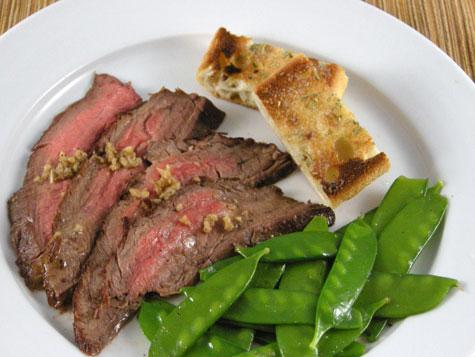 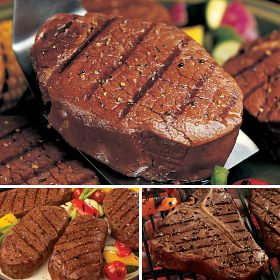 El bistec
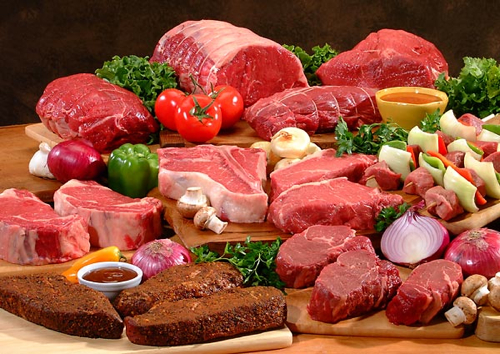 La carne
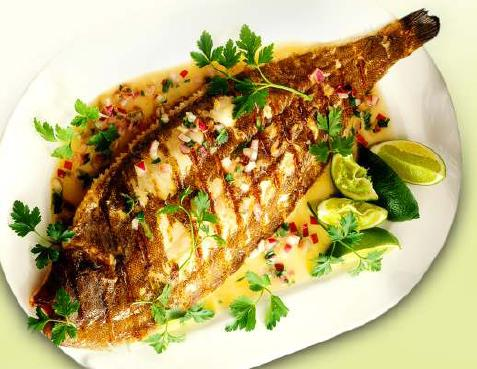 El pescado
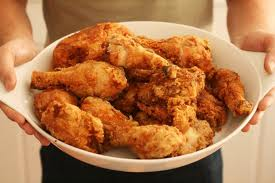 El pollo
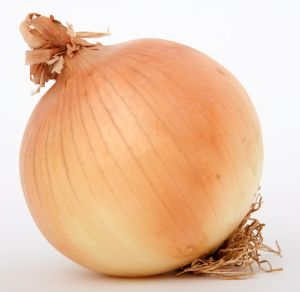 La cebolla
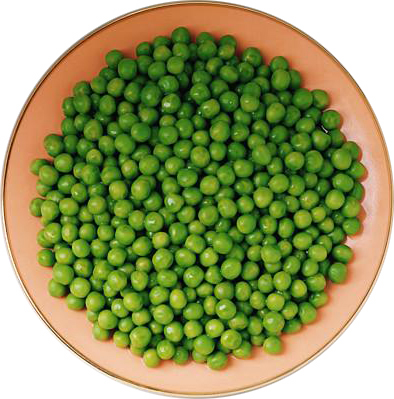 Los guisantes
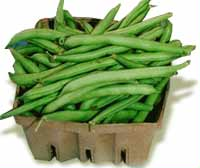 Las judías
verdes
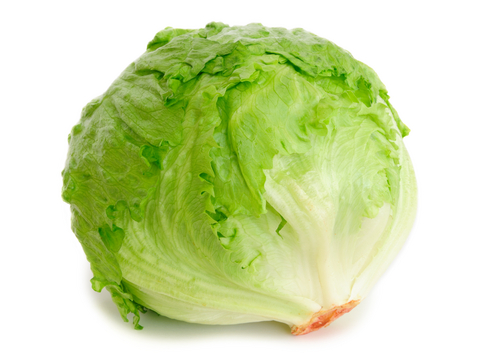 La lechuga
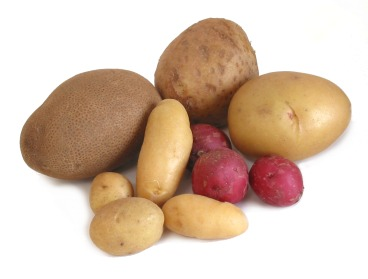 Las papas
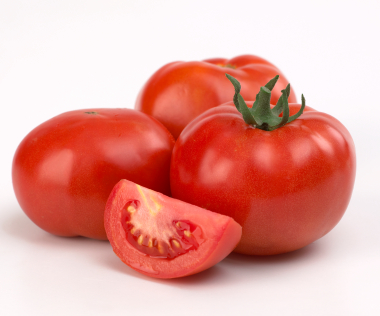 Los tomates
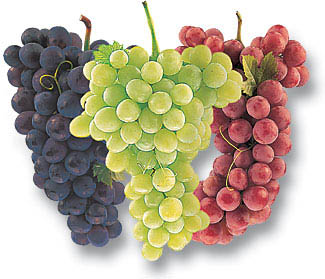 Las uvas
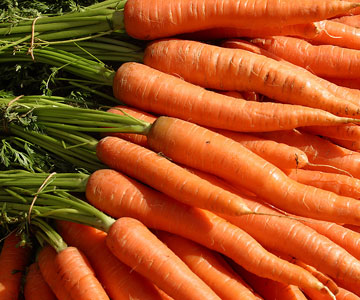 Las 
zanahorias
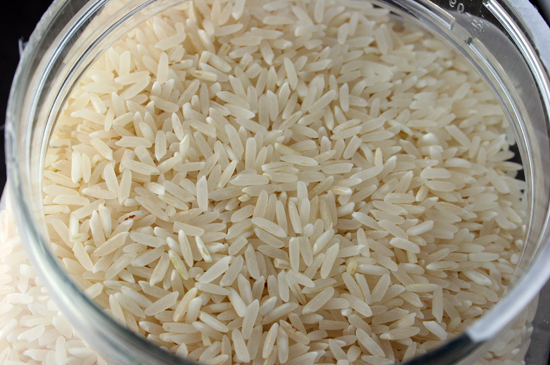 El arroz
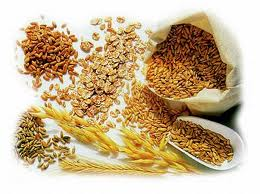 El cereal
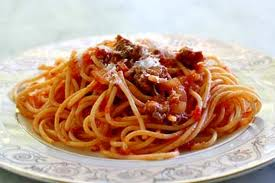 los 
espaguetis
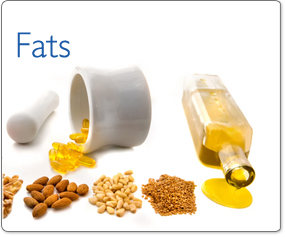 Las grasas
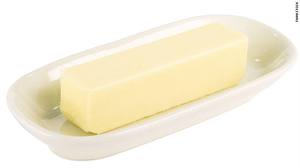 La 
mantequilla
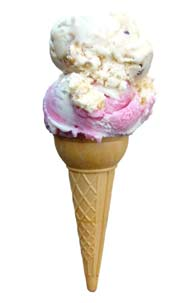 El helado
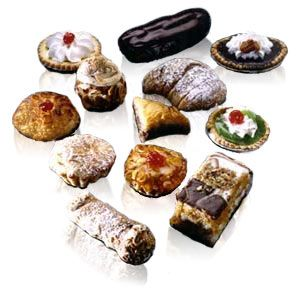 Los pasteles
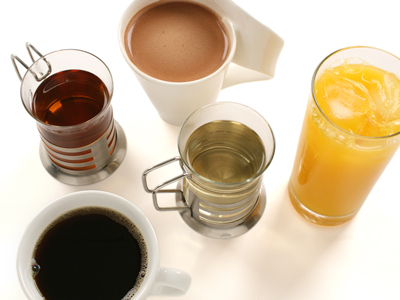 Las bebidas
Las 
expresiones
De tener
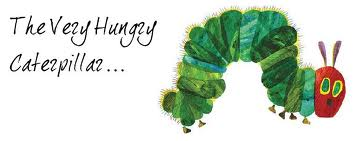 Tener 
hambre
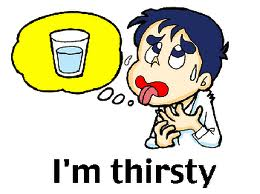 Tener
sed
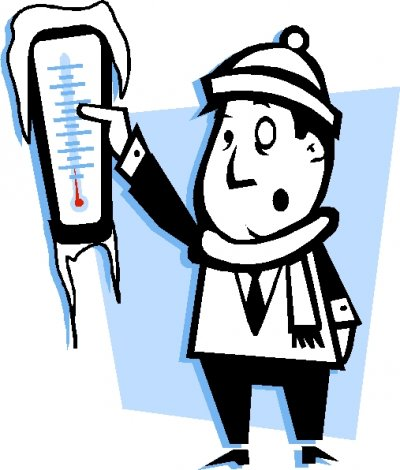 Tener
frío
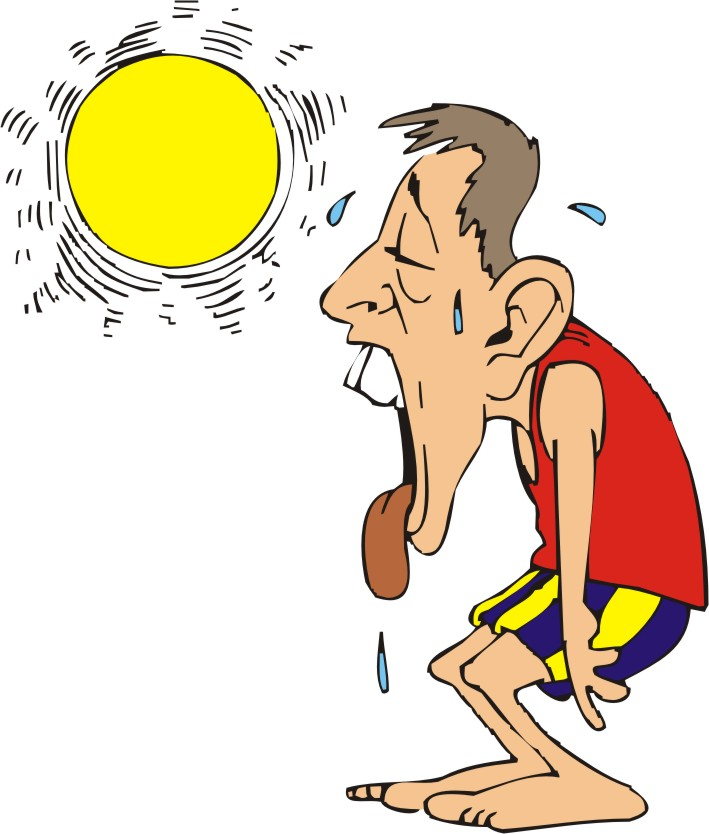 Tener
calor
La salud
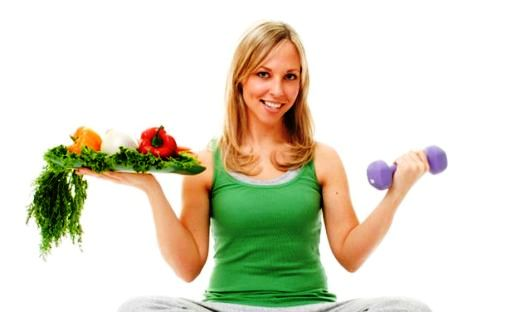 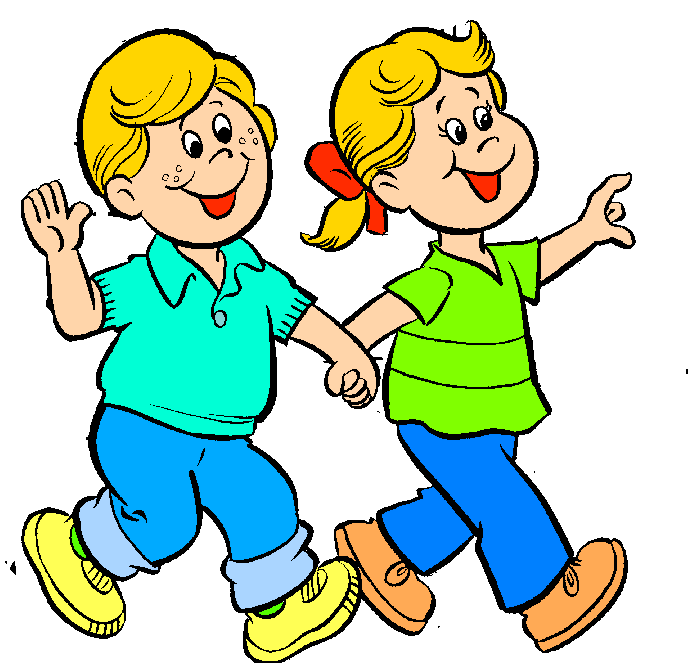 caminar
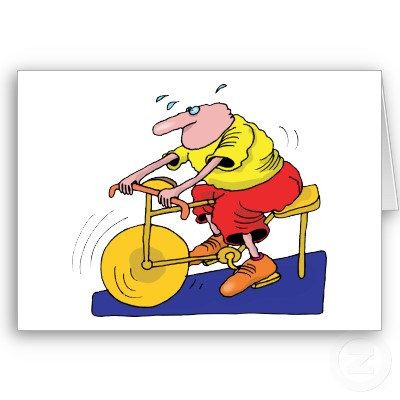 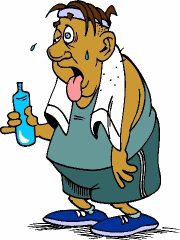 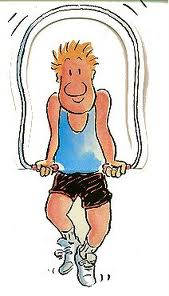 Hacer
ejercicios
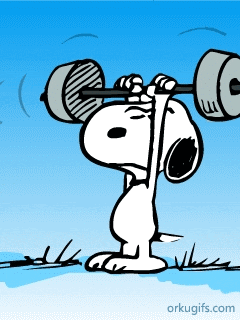 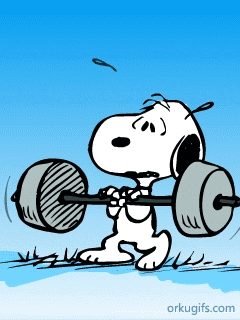 Levantar
pesas
adjetivos
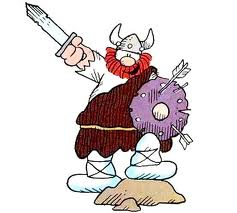 horrible
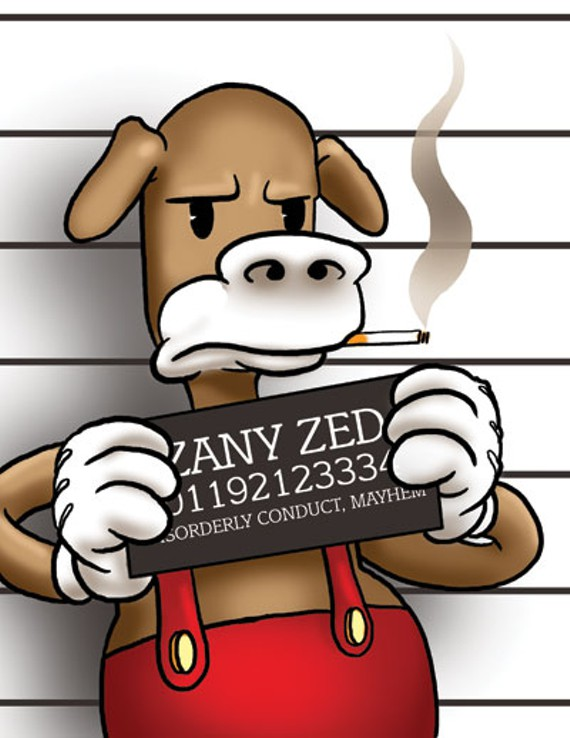 malo
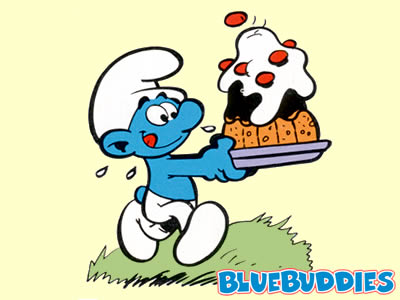 sabroso